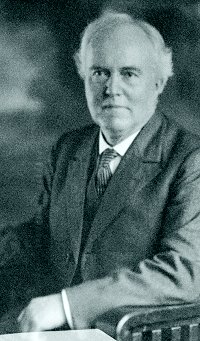 “Thou Thinkest Lord of Me”
Written and Composed by     
Edmund Simon Lorenz
1854-1942

“I am poor and needy; yet the Lord thinketh upon me: thou art my help and my deliverer; make no tarrying,     O my God” (Psalm 40:17).
[Speaker Notes: Adventist family, emigrated from Russia to America, and lived in Dayton, Ohio. Edmund attended Seminary, preached United Brethren Church in Dayton, Ohio (1884-86), served president of Lebanon Valley College, Annville, Pennsylvania (1886-88). Founded Lorenz and Company music publishing house in Dayton, Ohio.]
“Thou Thinkest Lord of Me” by E. S. Lorenz
1. God thinks about us as we endure through trials

	Amid the trials that I meet, (James 1:2-4)
	Amid the thorns that pierce my feet, (2 Cor. 12:7ff)
	One thought remains supremely sweet (Isa. 49:15)
	Thou thinkest, Lord, of me! (Heb. 2:18; 4:14-16)

	Trials test our faith but God is there to sympathize,
 	sustain, & strengthen to help us in our time of need
“Thou Thinkest Lord of Me” by E. S. Lorenz
2. God thinks about us in our cares                       

The cares of life come thronging fast, (Job 1:13ff)
Upon my soul their shadows cast; (Job 14:1-2)
Their gloom reminds my heart at last (Eccl. 11:8)
Thou thinkest, Lord, of me! (James 5:10-11)

Even though there will be many days of darkness yet the Lord tells us to “cast all your care upon Him because He cares for you” (1 Pet. 5:7)
“Thou Thinkest Lord of Me” by E. S. Lorenz
3. God thinks about us as we go through misery

Let shadows come, let shadows go, (Job 10:21-22)
Let life be bright, or dark with woe, (Phil. 4:12)
I am content, for this I know (1 Tim. 6:6)                                
Thou thinkest, Lord, of me! (1 Tim. 1:12-16)

Paul learned to be content whether things were going well or he was facing the executioner for he knew the Lord was with him (2 Tim. 4:6-8, 18).
“Thou Thinkest Lord of Me” by E. S. Lorenz
Chorus- 
We don’t need to fear because God is always near

Thou thinkest, Lord, of me!Thou thinkest, Lord, of me!What need I fear when Thou art near,And thinkest, Lord, of me! (Heb. 13:5-6)

Perfect loves casts out fear so that we can have confidence on the Judgment Day (1 John 4:18)!